Colorado Academic Standards 2020Drama and Theatre Arts
1
Information and Purpose
Provide an overview of the standards review and revision process

What to look for in the revised Colorado academic standards document.
2
Guiding Principles for the Review and Revision
Transparent
Inclusive
Research-informed
Consistent
Substantive
Improvement-oriented
3
[Speaker Notes: Transparent: The department will make every attempt to ensure the decisions and processes for the standards review and revision process are public.

Inclusive: The department will strive to engage key stakeholders in each phase of the standards review and revision process. The review process will include substantial and frequent opportunities for the public to weigh in on every standard.

Research-informed: Throughout the standards review and revision process, the department will base its recommendations on research, lessons learned from other states, and objective, third-party reviews of the Colorado Academic Standards.

Consistent: The standards review and revision process will be consistent with statutory requirements and with past standards reviews.

Substantive: The standards review and revision process will focus on the substance of the actual standards themselves.

Improvement-oriented: The purpose of the standards review and revision process is to improve what exists today rather than start from scratch. The review process will improve Colorado’s current standards based on the feedback of Colorado educators, education leaders, parents, students, community and business leaders, and higher education leaders.]
Standards Review and Revision:Roles and Responsibilities
4
Committee Decision Making Process
The committees considered the following factors as they proposed revisions to the standards:
How high is the demand for change (i.e., number of stakeholders, variety of stakeholders, number of sources)?
What is the scope of the proposed change (i.e., one grade level, many grade levels, many subject areas)?
What would be the effect (positive or negative) on classroom teaching and student learning?
What might be the potential cost (i.e., financial, staff time and training)?
Do the benefits of a proposed change outweigh the costs?
5
Turn and TalkConsider your school or district staff and other stakeholders:What impact do you anticipate the revisions might have on the work you do collectively with them?
6
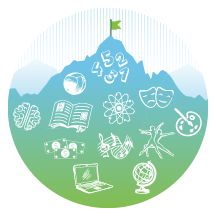 Standards Final Approval
8 Sets of Standards/16 Subjects
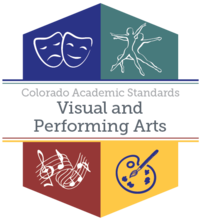 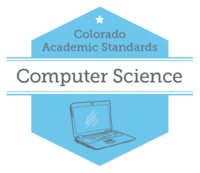 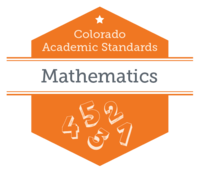 Drama/ Theatre
Dance
Music
Visual Arts
2
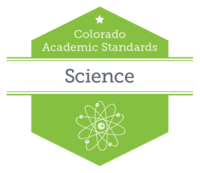 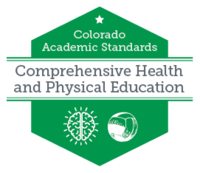 4
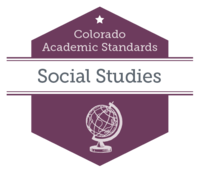 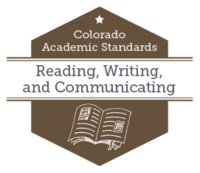 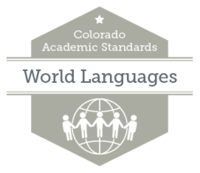 History
Geography
Economics
Civics
Financial Literacy
5
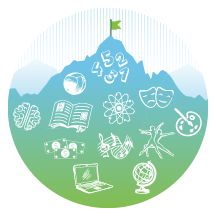 Recommendations – All Subjects
New Preschool Template- all content was written in collaboration with Office of Early Childhood and Development team
Prepared Graduate Competencies changed to Prepared Graduate Statements
Right side of template changed from 21st Century Skills and Readiness to Academic Context and Connections
1st bullet-Essential Skills (previously 21st century skills)
2nd bullet- Inquiry Questions (as applicable)
Remaining bullet/s-Unique to Discipline
Revised Standards Document
9
Revised Colorado Academic Standards Document
A Reorganization to Bring Greater Focus and Stronger Connections to Process in Drama and Theatre Arts (DTA)
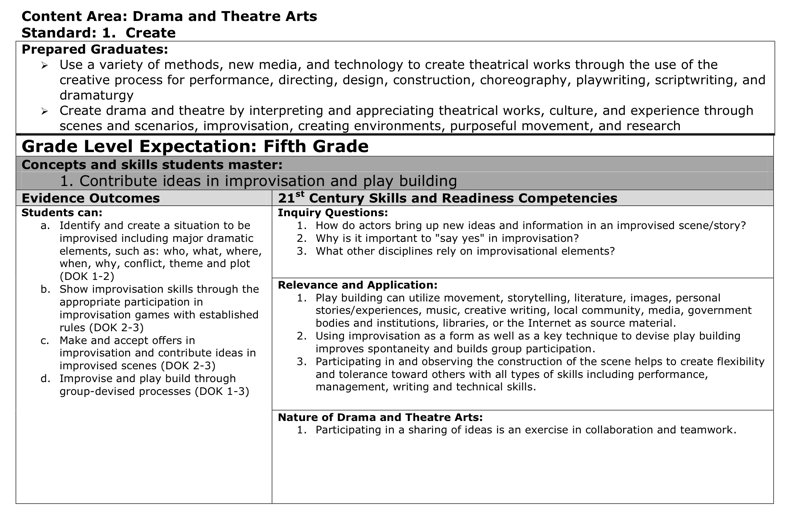 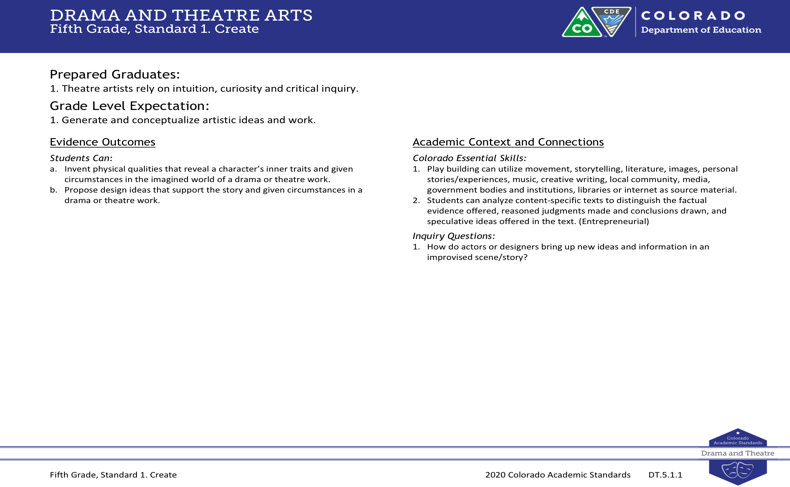 2010 DTA Standards
2018 DTA Standards
The committee combined and refined the language of individual EOs. Any changes made were to add specificity and clarity, not to fundamentally change what students are expected to learn.
Revised Colorado Academic Standards Document
Prepared Graduate Competencies VS Prepared Graduate Statements in DTA
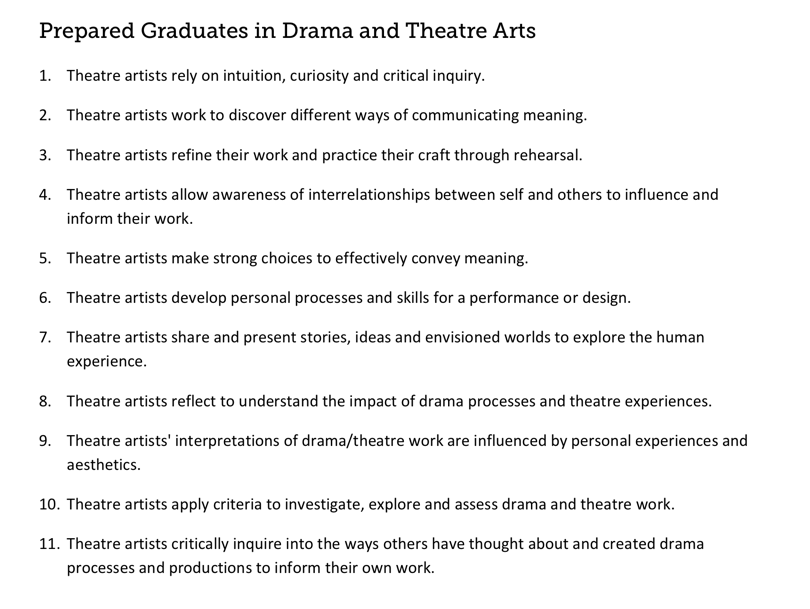 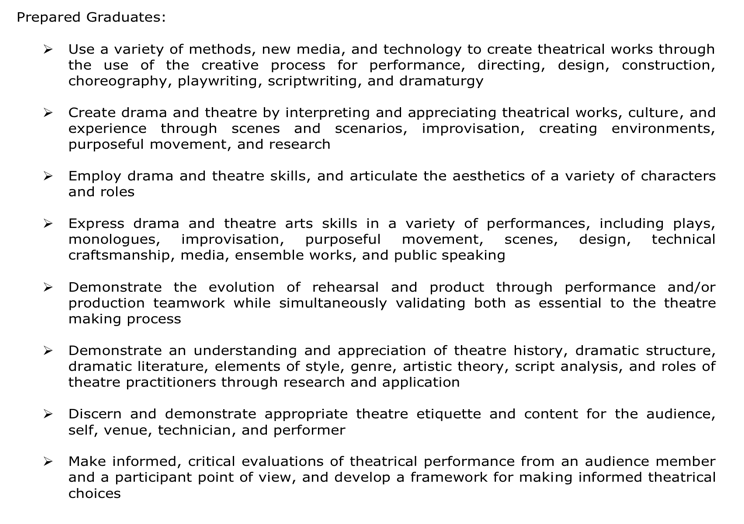 2010 Prepared Graduate Competencies in DTA
2018 Dance Prepared Graduate Statements in DTA
In the 2018 revision, the term Prepared Graduate Competencies was changed to Prepared Graduate statements and the eight DTA concepts and skills were expanded to eleven statements.
Revised Colorado Academic Standards Document
In addition, the committee aligned all Prepared Graduate statements and Grade Level Expectations to span across grade levels preschool through twelfth-grade.  This insures that students gain consistency of instruction, information and creative skills from one grade to the next and also across all grade bands.
12
Revised Colorado Academic Standards Document
Right Side categories for DTA
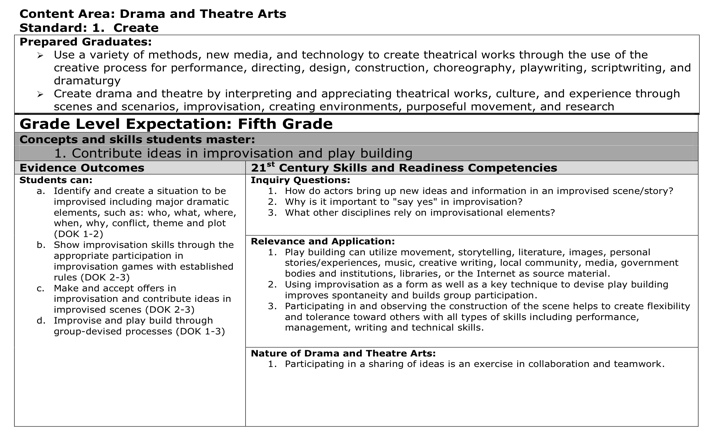 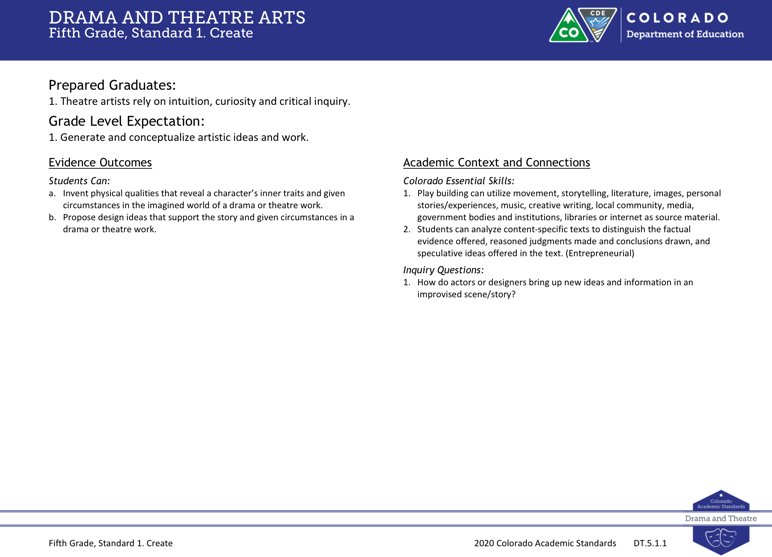 2010 DTA Standards
2018 DTA Standards
The committee replaced the 21st Century Skills and Readiness Competencies subheading with Colorado Essential Skills.  These skills are content specific and connect directly to the Essential Skills Guidance Resource document. The categories of Relevance and Application and Nature of Drama and Theatre Arts were deleted all together, leaving the category of Inquiry Questions.